Fundamentals of the Analysis of Algorithm Efficiency
0750323 Algorithms
Dr. Raneem Qaddoura
The Analysis Framework
Analysis of algorithms
Dimensions:
Generality
Simplicity 
Time efficiency
Space efficiency
The term “analysis of algorithms” is usually used in a narrower, technical sense to mean an investigation of an algorithm’s efficiency with respect to two resources: running time and memory space

Approaches: 
Theoretical analysis
Empirical analysis
Analysis of algorithms
Time efficiency, also called time complexity, indicates how fast an algorithm runs. 
Space efficiency, also called space complexity, refers to the amount of memory units required by the algorithm in addition to the space needed for its input and output.
input size
running time
Number of times basic operation is executed
execution time
for basic operation
or cost
Theoretical analysis of time efficiency
Time efficiency is analyzed by determining the number of repetitions of the basic operation as a function of input size
Basic operation: the operation that contributes the most towards the running time of the algorithm


                                      T(n) ≈ copC(n)



Note: Different basic operations may cost differently!
Measuring the Input’s size
Almost all algorithms run longer on larger inputs. 
For example, it takes longer to sort larger arrays, multiply larger matrices, and so on. 
Therefore, it is logical to investigate an algorithm’s efficiency as a function of some parameter n indicating the algorithm’s input size
Input size and basic operation examples
Types of formulas for basic operation’s count
Exact formula
            e.g., C(n) = n(n-1)/2

Formula indicating order of growth with specific multiplicative constant
            e.g., C(n) ≈ 0.5 n2

Formula indicating order of growth with unknown multiplicative constant
            e.g., C(n) ≈ cn2
Order of growth
Most important: Order of growth within a constant multiple as n→∞

Example:
How much faster will algorithm run on computer that is twice as fast?

How much longer does it take to solve problem of double input size?
Units for measuring running time
Values of some important functions as n  
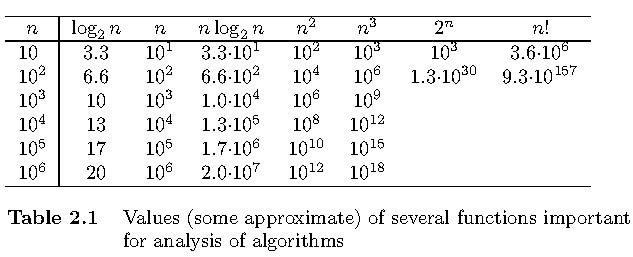 Example: Sequential search
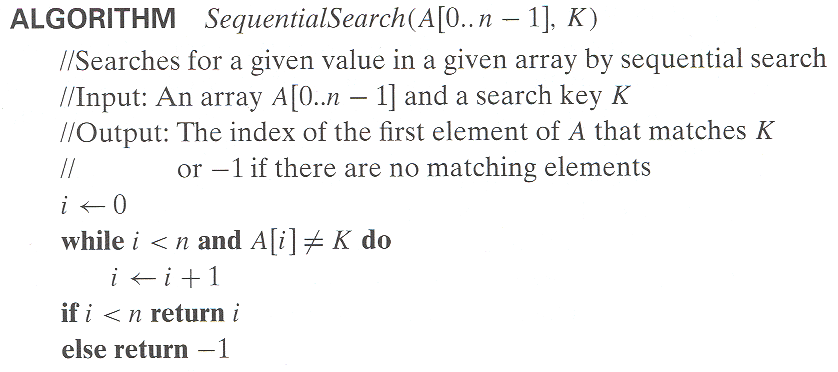 Worst case:  n key comparisons
when there are no matching elements or the first matching element happens to be the last one on the list
Best case:  1 comparisons
When the list of size n with its first element equals to a search key
Average case:
K is in A => (n+1)/2 key comparisons
K is not in A => n key comparisons
Best-case, average-case, worst-case
For some algorithms, efficiency depends on form of input:
Worst case:    Cworst(n) – maximum over inputs of size n
The worst-case efficiency of an algorithm is its efficiency for the worst-case input of size n, which is an input (or inputs) of size n for which the algorithm runs the longest among all possible inputs of that size.
Best case:        Cbest(n) –  minimum over inputs of size n
The best-case efficiency of an algorithm is its efficiency for the best-case input of size n, which is an input (or inputs) of size n for which the algorithm runs the fastest among all possible inputs of that size. 
Average case:  Cavg(n) – “average” over inputs of size n
Number of times the basic operation will be executed on typical  input
NOT the average of worst and best case
Asymptotic Notations and Basic Efficiency Classes
Asymptotic order of growth
A way of comparing functions that ignores constant factors and small input sizes (because?)
Ω(g(n)): class of functions f(n) that grow at least as fast as g(n)
The set of all functions with a higher or same order of growth as g(n)
Θ(g(n)): class of functions f(n) that grow at same rate as g(n)
The set of all functions that have the same order of growth as g(n)
O(g(n)): class of functions f(n) that grow no faster than g(n).
The set of all functions with a lower or same order of growth as g(n)
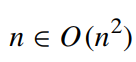 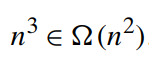 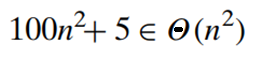 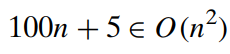 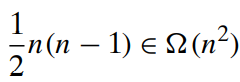 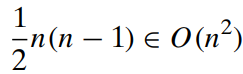 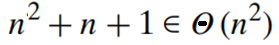 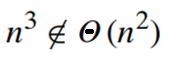 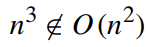 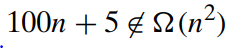 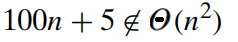 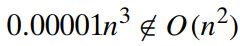 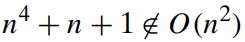 Big-oh vs Big-omega vs Big-theta
Big-oh				Big-omega			Big-theta
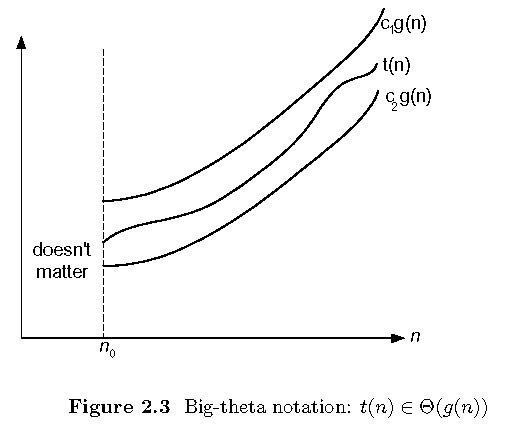 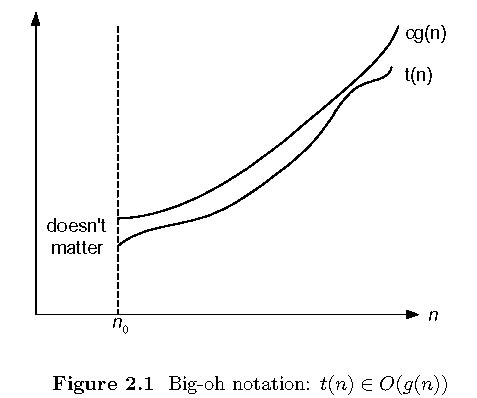 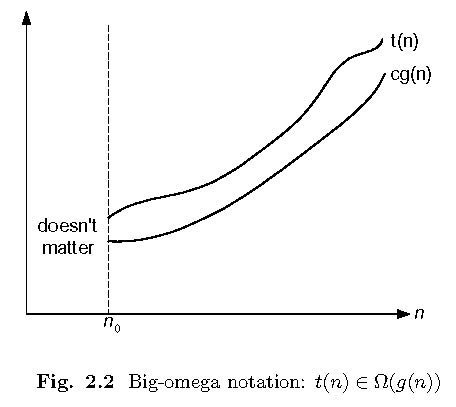 Formal definition
O-notation: A function t(n) is said to be in O(g(n)), denoted t(n)  O(g(n)), if t(n) is bounded above by some constant multiple of g(n) for all large n, i.e., if there exist some positive constant c and some nonnegative integer n0 such that
	t(n)  cg(n) for all n  n0
-notation: A function t(n) is said to be in (g(n)), denoted t(n)  (g(n)), if t(n) is bounded below by some constant multiple of g(n) for all large n, i.e., if there exist some positive constant c and some nonnegative integer n0 such that
	t(n)  cg(n) for all n  n0
-notation: A function t(n) is said to be in (g(n)), denoted t(n)  (g(n)), if t(n) is bounded both above and below by some positive constant multiples of g(n) for all large n, i.e., if there exist some positive constant c1 and c2 and some nonnegative integer n0 such that
	 c2 g(n)  t(n)  c1 g(n) for all n  n0
Some properties of asymptotic order of growth
Mathematical Analysis of Non-recursive Algorithms
EXAMPLE 1: Max value of an array
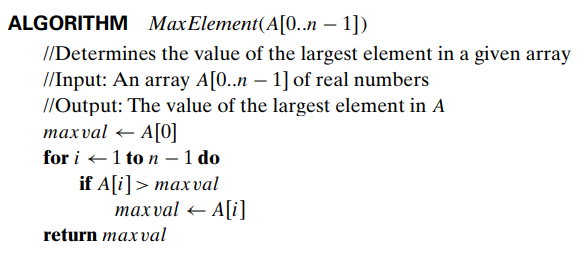 Input’s size is the number of elements in the array, i.e., n. 
The operations that are going to be executed most often are in the algorithm’s for loop
There are two operations in the loop’s body: the comparison (A[i] > maxval) and the assignment (maxval ← A[i]).
Since the comparison is executed on each repetition of the loop and the assignment is not, we should consider the comparison to be the algorithm’s basic operation.
EXAMPLE 1: Max value of an array
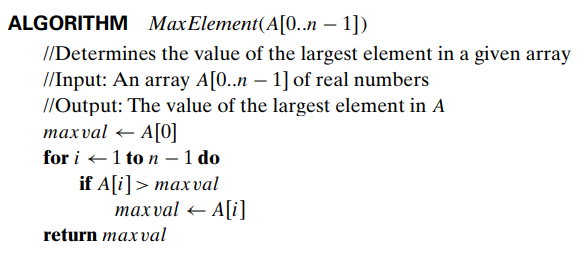 The number of comparisons will be the same for all arrays of size n; therefore, in terms of this metric, there is no need to distinguish among the worst, average, and best cases here.
C(n) the number of times this comparison is executed and try to find a formula expressing it as a function of size n.
The algorithm makes one comparison on each execution of the loop, which is repeated for each value of the loop’s variable i within the bounds 1 and n − 1,
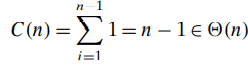 General Plan for Analyzing the Time Efficiency of Nonrecursive Algorithms
Decide on a parameter (or parameters) indicating an input’s size.
Identify the algorithm’s basic operation. (As a rule, it is located in the innermost loop.)
Check whether the number of times the basic operation is executed depends only on the size of an input. If it also depends on some additional property, the worst-case, average-case, and, if necessary, best-case efficiencies have to be investigated separately.
Set up a sum expressing the number of times the algorithm’s basic operation is executed.
Using standard formulas and rules of sum manipulation, either find a closed form formula for the count or, at the very least, establish its order of growth.
Summation formulas and rules useful in analysis of algorithms
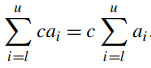 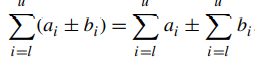 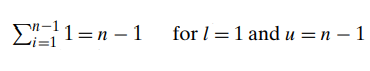 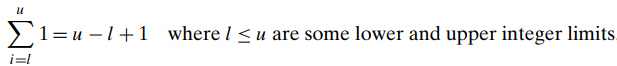 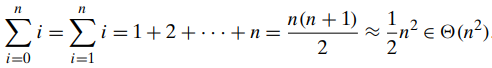 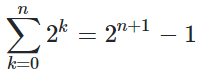 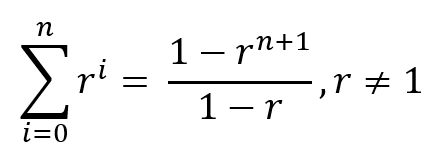 Example 2: Element uniqueness problem
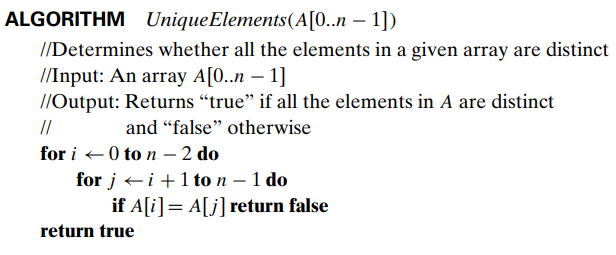 The natural measure of the input’s size is n, the number of elements in the array. 
Since the innermost loop contains a single operation (the comparison of two elements), we should consider it as the algorithm’s basic operation.
The number of element comparisons depends not only on n but also on whether there are equal elements in the array and, if there are, which array positions they occupy. 
We will limit our investigation to the worst case only.
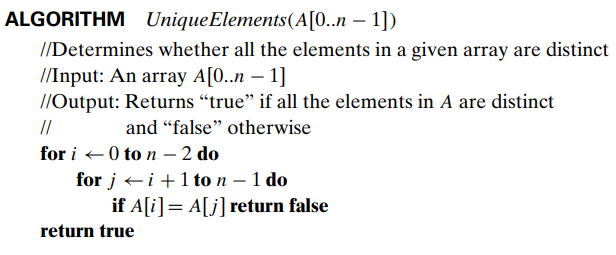 Example 2: Element uniqueness problem
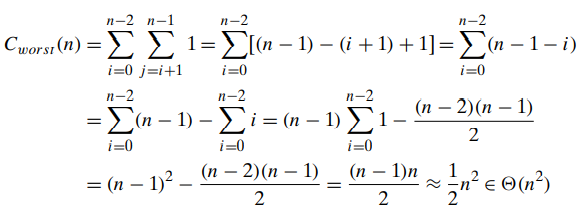 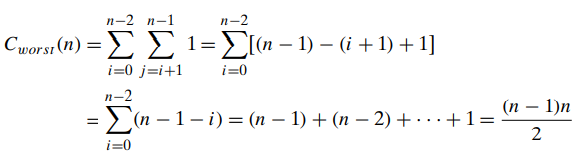 Example 3: Matrix Multiplication
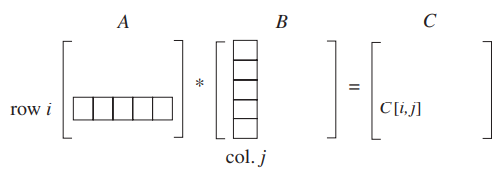 We measure an input’s size by matrix order n. 
There are two arithmetical operations in the innermost loop here—multiplication and addition—that, in principle, can compete for designation as the algorithm’s basic operation.
Actually, we do not have to choose between them, because on each repetition of the innermost loop each of the two is executed exactly once. 
By counting one we automatically count the other. 
Following a well-established tradition, we consider multiplication as the basic operation. 
Set up a sum for the total number of multiplications M(n) executed by the algorithm. 
Since this count depends only on the size of the input matrices, we do not have to investigate the worst-case, average-case, and best-case efficiencies separately.
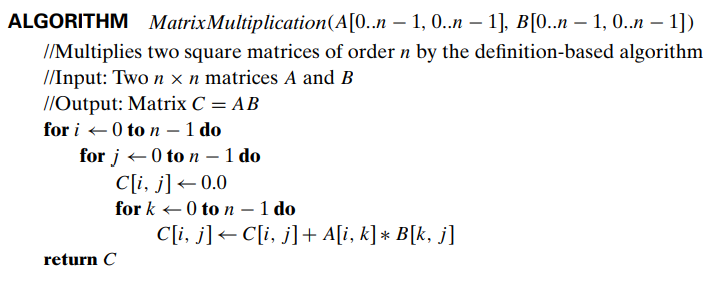 Example 3: Matrix Multiplication
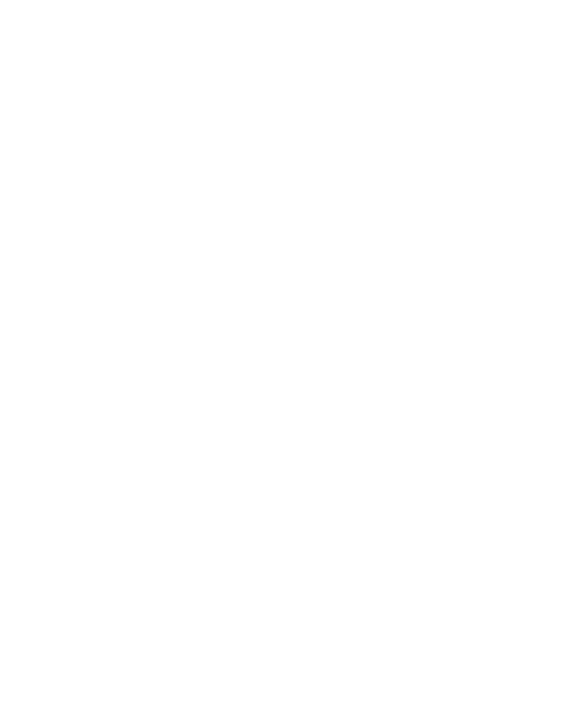 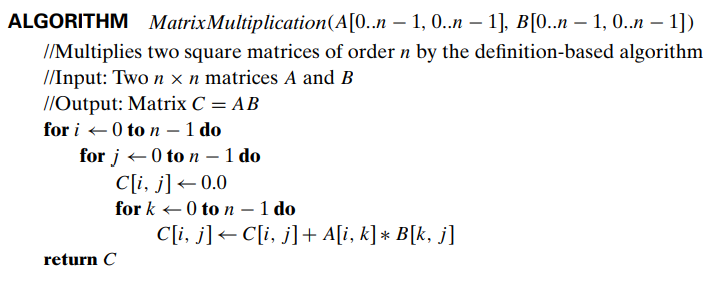 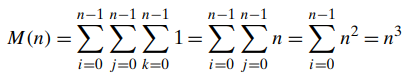 Example 3: Matrix Multiplication
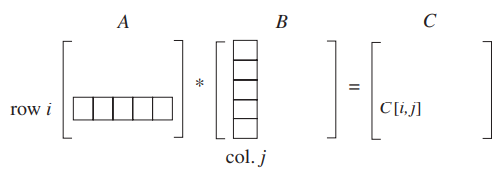 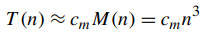 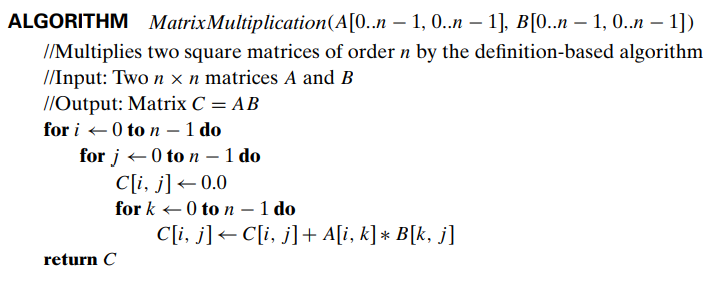 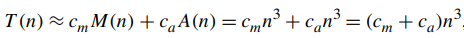 Mathematical Analysis of Recursive Algorithms
General Plan for Analyzing the Time Efficiency of Recursive Algorithms
Decide on a parameter (or parameters) indicating an input’s size.
Identify the algorithm’s basic operation.
Check whether the number of times the basic operation is executed can vary on different inputs of the same size; if it can, the worst-case, average-case, and best-case efficiencies must be investigated separately. 
Set up a recurrence relation, with an appropriate initial condition, for the number of times the basic operation is executed.
Solve the recurrence or, at least, ascertain the order of growth of its solution
Example 1: Factorial
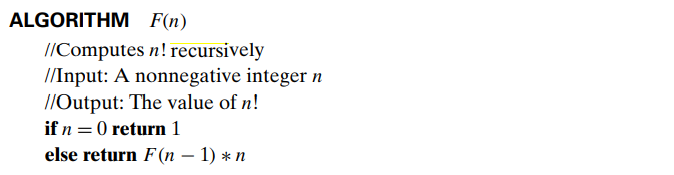 For simplicity, we consider n itself as an indicator of this algorithm’s input size (rather than the number of bits in its binary expansion)
The basic operation of the algorithm is multiplication, whose number of executions we denote M(n).
we use what can be called the method of backward substitutions
Take advantage of the initial condition given. Since it is specified for n = 0, we have to substitute i = n in the pattern’s formula to get the ultimate result of our backward substitutions
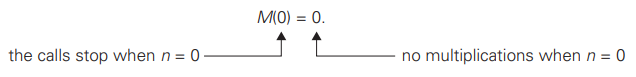 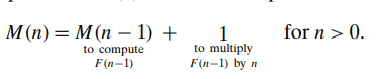 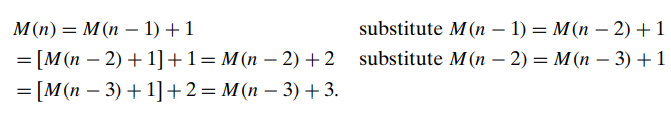 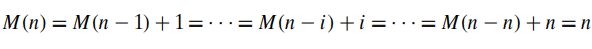 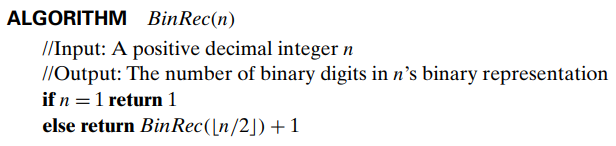 Example 2: Number of binary digits
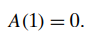 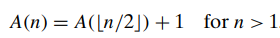 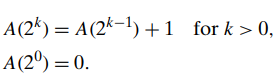 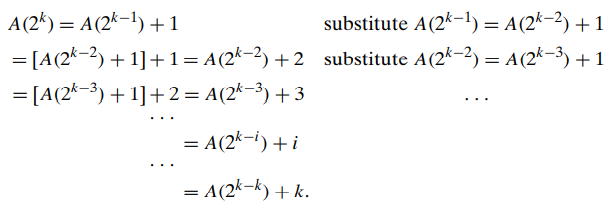 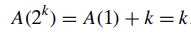 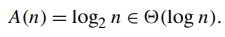 Example 3: Tower of Hanoi
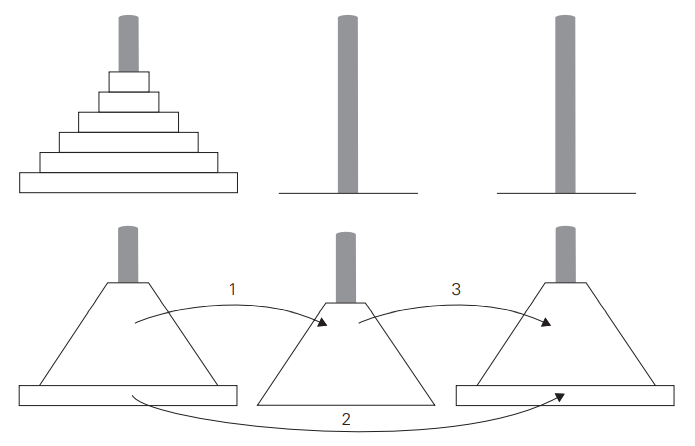 In this puzzle, we have n disks of different sizes that can slide onto any of three pegs. 
Initially, all the disks are on the first peg in order of size, the largest on the bottom and the smallest on top. 
The goal is to move all the disks to the third peg, using the second one as an auxiliary, if necessary. 
We can move only one disk at a time, and it is forbidden to place a larger disk on top of a smaller one. 
To move n > 1 disks from peg 1 to peg 3 (with peg 2 as auxiliary), we first move recursively n − 1 disks from peg 1 to peg 2 (with peg 3 as auxiliary), then move the largest disk directly from peg 1 to peg 3, and, finally, move recursively n − 1 disks from peg 2 to peg 3 (using peg 1 as auxiliary). Of course, if n = 1, we simply move the single disk directly from the source peg to the destination peg.
Example 3: Tower of Hanoi
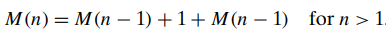 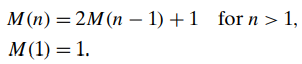 The number of disks n is the obvious choice for the input’s size indicator, and so is moving one disk as the algorithm’s basic operation.
we have an exponential algorithm, which will run for an unimaginably long time even for moderate values of n. This is not due to the fact that this particular algorithm is poor; in fact, it is not difficult to prove that this is the most efficient algorithm possible for this problem. It is the problem’s intrinsic difficulty that makes it so computationally hard.
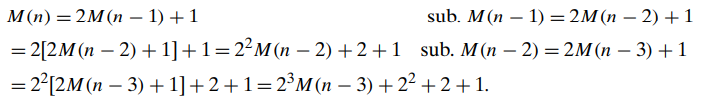 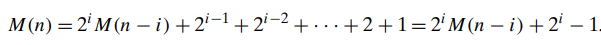 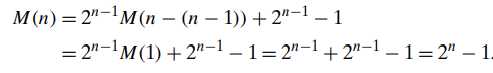 Example 3: Tower of Hanoi
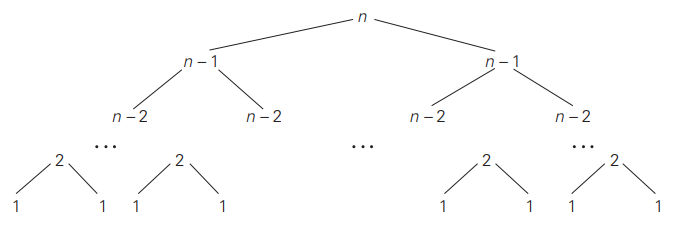 When a recursive algorithm makes more than a single call to itself, it can be useful for analysis purposes to construct a tree of its recursive calls. 
In this tree, nodes correspond to recursive calls, and we can label them with the value of the parameter (or, more generally, parameters) of the calls. 
By counting the number of nodes in the tree, we can get the total number of calls made by the Tower of Hanoi algorithm
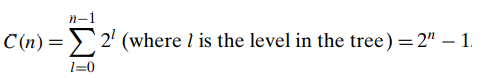 Empirical analysis of time efficiency
Empirical analysis of time efficiency
Select a specific (typical) sample of inputs

Use physical unit of time (e.g.,  milliseconds)
      or
     Count actual number of basic operation’s executions

Analyze the empirical data
References
Levitin, A. (2011). Introduction to the design & analysis of algorithms. Boston: Pearson.